Мастер-класс: Использование технологии проблемного обучения на уроках истории и обществоведения.
Абсалямова Розалия Халиулловна, учитель истории и обществознания МБОУ «Бетькинская СОШ с углубленным изучением отдельных предметов» Тукаевского района РТ
«Гипотеза» происходит от древнегреческого hypothesis –основание, предположение, суждение о закономерной связи явлений.
Словесные конструкции: может быть; предположим, что; допустим; возможно; что, если; если, то; так как.
Возможные варианты ответов:-Предположим, птицы определяют дорогу по солнцу и звёздам.-Может быть, птицы сверху видят растения: они указывают им направление полёта.-Допустим, птиц ведут те, кто уже летал на юг и знает дорогу.-Возможно, птицы находят тёплые воздушные потоки и летят по ним.-Может быть, у них есть внутренний природный компас, почти такой, как в самолёте или на корабле.
1 группа: Вам нужно описать ситуацию.2 группа: Запишите желаемую ситуацию.3 группа: Найдите в проблеме условия, при которых возможен положительный
Проблема - это объективно возникающий в ходе развития познания вопрос или целостный комплекс вопросов, решение которых представляет существенный практический или теоретический интерес.
Македония
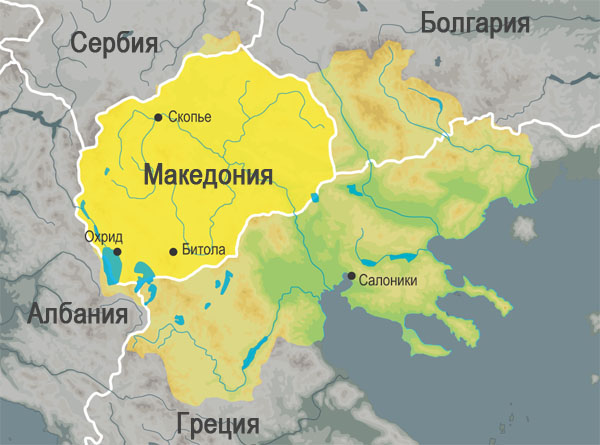